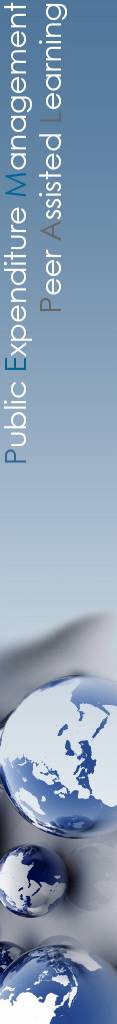 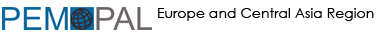 PROIZVOD ZNANJA PPBWG-aProvedba ubrzane dubinske analize rashoda u svrhu utvrđivanja mjera za balansiranje proračuna
Zajednica prakse za proračun (BCOP) PEMPAL-a
Radna skupina za planiranje proračuna prema programima i učincima (PPBWG)
Nina Hajoyan, članica resursnog tima BCOP-a, Svjetska banka
Videokonferencija BCOP-a od 5. studenoga/novembra 2020.
1.
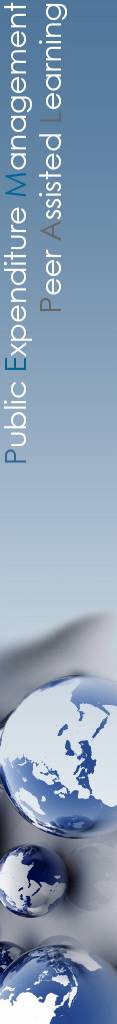 Ciljevi, metodologija i predmet
Cilj proizvoda znanja: pomoći zemljama članicama PEMPAL-a u razvijanju metodologija i alata za provedbu ubrzanih dubinskih analiza rashoda kako bi se brzo odgovorilo na krizne potrebe
Metoda i izvori podataka: većinom utemeljeni na analizi dokumentacije, uz potporu razgovora sa stručnjacima i odabranim službenicima pojedinih zemalja; anketa ograničenog opsega provedena među zemljama članicama PEMPAL-a
Predmet ovog proizvoda znanja: upotrebljavamo pojam ubrzane dubinske analize rashoda u smislu postupaka analize proračunskih rashoda koji su dizajnirani i provedeni u svrhu ispunjavanja potrebe za brzim odgovorom na neposredne fiskalne pritiske i izazove.
2
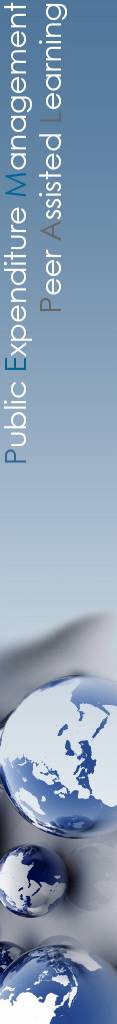 Struktura proizvoda znanja
1. DIO Dubinske analize rashoda: ključne karakteristike, vrste i kriteriji uspjeha 
Kratak povijesni pregled, opći ciljevi i vrste dubinskih analiza rashoda (tradicionalnih i brzih), primjene i kriteriji uspjeha
2. DIO Provedba ubrzanih dubinskih analiza rashoda
Metodologije, procesi i alati; poveznice s proračunom; fokus i područje primjene
3. DIO Agregatna fiskalna kontrola: dopunske i alternativne fiskalne mjere (uključujući izvanproračunske mjere)
4. DIO Zaključci i preporuke
Preporuke u pogledu procesa, alata i područja fokusa; zaključne napomene
PRILOZI: studije slučaja, primjeri, predlošci
3
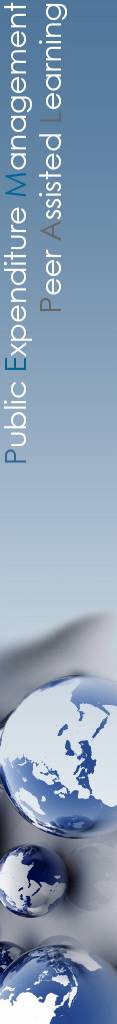 Struktura ovog izlaganja
Opći ciljevi i primjene dubinskih analiza rashoda
Vrste dubinskih analiza rashoda
Provedba ubrzanih dubinskih analiza rashoda: proces i alati 
Područje primjene i fokus dubinskih analiza rashoda
Razine horizontalnih smanjenja troškova u agencijama
Selektivan pristup kapitalnim projektima
Dopunske/alternativne fiskalne mjere
Preporuke i zaključci
4
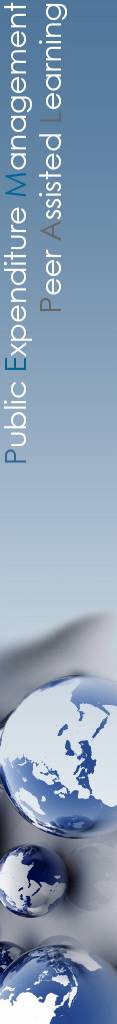 Ciljevi i primjene dubinske analize rashoda
Dva ključna cilja: 
Agregatna kontrola rashoda s pomoću ušteda i povećanja efikasnosti 
Poboljšana prioritizacija, tj. ostvarenje većeg učinka u pogledu rashoda putem boljeg usklađivanja sa strateškim prioritetima vlade 

U širem smislu, dubinske analize rashoda alat su za evaluaciju politika i može ih se smatrati procesom identificiranja i razmatranja realokacije rashoda i opcija štednje na temelju sustavnog i temeljitog ispitivanja osnovnih rashoda. 

Primjene: 
Prvotno provođene kao odgovor na gospodarske i fiskalne krize
Institucionalizirane i primjenjivane i u povoljnim razdobljima u svrhu uspostavljanja fiskalnih rezervi i održivosti
Zemlje koje su postigle izvanredan napredak u pogledu fiskalne pozicije i pozicije duga: Kanada, Novi Zeland, Francuska, Ujedinjena Kraljevina, Irska, Nizozemska itd.
5
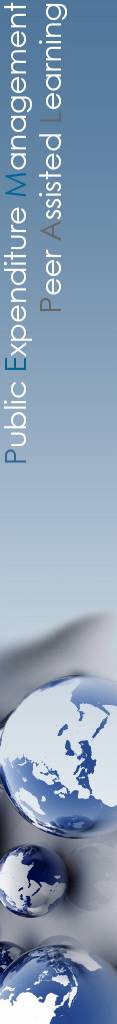 Vrste dubinskih analiza rashoda
Napomena: Moguće je i korisno kombinirati različite vrste: sveobuhvatnu i selektivnu, horizontalnu i vertikalnu, efikasnu i stratešku. Pregledi efikasnosti mogu samostalno stvoriti maksimalno do 2 % uštede. 

Tri specifične značajke ubrzane dubinske analize rashoda
Mora se dovršiti u kratkome roku
Nema vremena za temeljitu analizu, koriste se manje sofisticirani alati
Procesi su nekomplicirani i pojednostavljeni/usmjereni
6
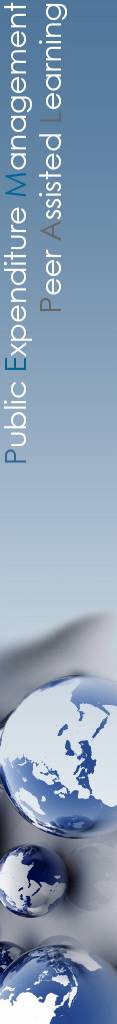 Mjerenje vrijednosti javne politike: Ključni pojmovi
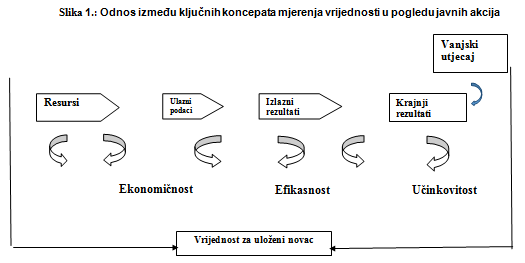 7
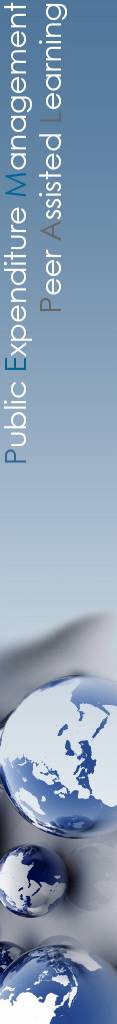 Provedba ubrzane dubinske analize rashoda: proces
Novi Zeland: „Majka svih proračuna”
transparentan, otvoren i pravedan proces; 
posvećen angažman javnih službenika podržan snažnim vodstvom Vlade; 
postupak koji se ponavlja tijekom tri godine, integriran u proces izrade proračuna;
analiza opcija javne politike i provedbe na alternativnim razinama financiranja;
poticaji javnim službenicima;
fiksni limiti za osnovne rashode tijekom srednjoročnog razdoblja uz određenu fleksibilnost;
kombinira se s ciljanim opsežnijim dubinskim analizama za ciljanja područja rashoda
8
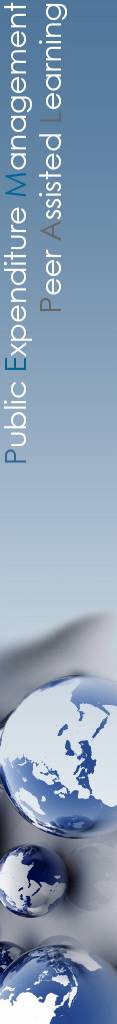 Osnovni proces prilagodbe: Novi Zeland
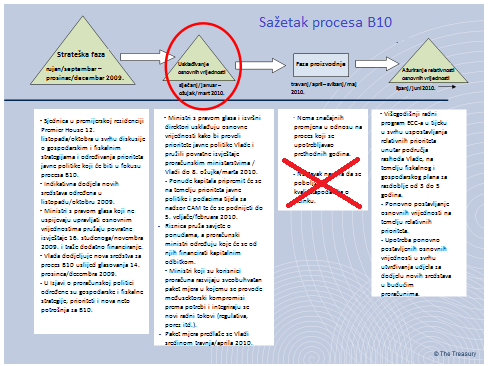 9
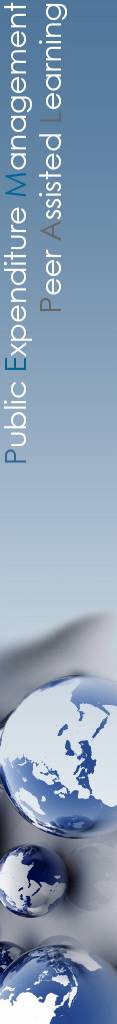 Provedba ubrzane dubinske analize rashoda: Alati
Upotreba jednostavnih alata
Analiza strukture i trendova proračuna: promatranje sastavnica proračunskih rashoda (funkcije, podfunkcije, programi, gospodarske kategorije) i dinamike razvoja
Analiza proračunskih odstupanja: analiza izvršenja proračuna u usporedbi s planiranim proračunom u svrhu razumijevanja razloga visokog i niskog izvršenja rashoda 
analiza opcija javne politike na različitim alternativnim razinama (uključujući analizu rizika povezanih s potencijalnim smanjenjem rashoda i mogućim utjecajem na izlazne i krajnje rezultate)
Uspoređivanje korištenjem repera/mjerila – usporedba jediničnih troškova usluga / intervencija među različitim pružateljima usluga / agencija
logički okviri, sheme odlučivanja itd.
10
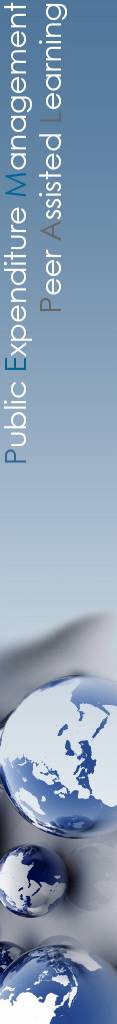 Provedba ubrzane dubinske analize rashoda: alati
Prijedlog ušteda na rashodima
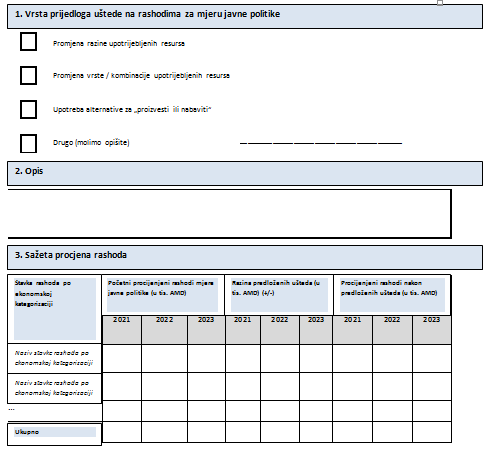 11
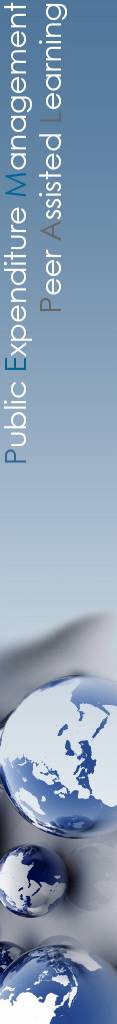 Provedba ubrzane dubinske analize rashoda: alati
Shema odlučivanja za pregled programa: Kanada
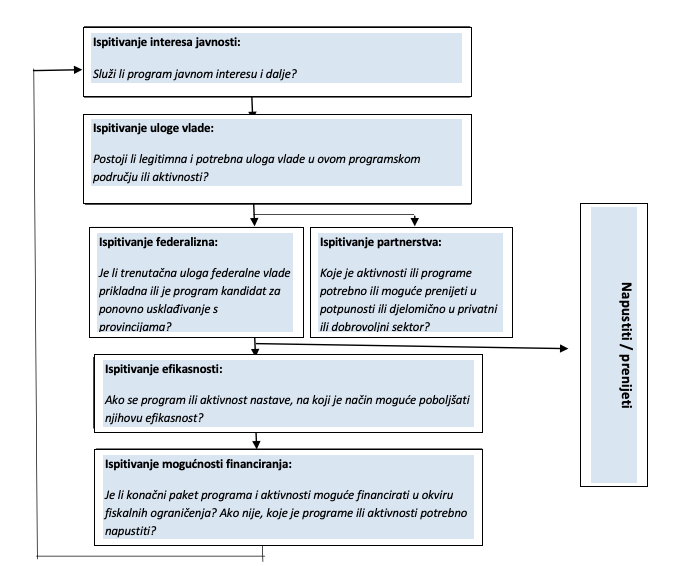 12
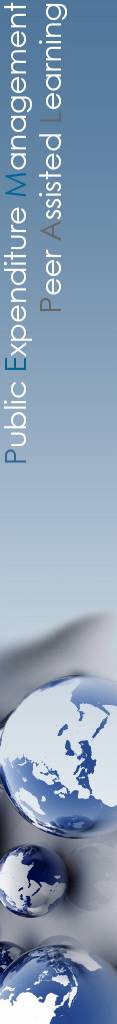 Provedba ubrzane dubinske analize rashoda: alati
Prilog 4. Analysis of proposed  savings or expenditure cuts.docx
13
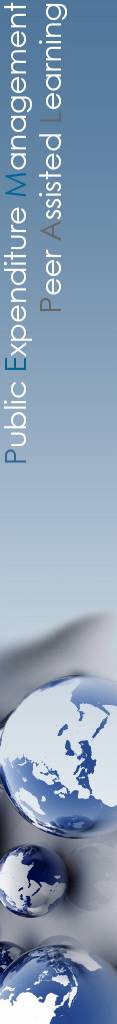 Provedba ubrzane dubinske analize rashoda: alati
Izvještaj o provedbi financijskih i nefinancijskih pokazatelja učinka
14
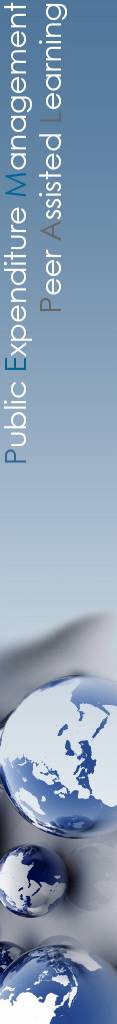 Područje primjene i fokus dubinskih analiza rashoda
Opcije horizontalnih analiza
Troškovi uprave / održavanja državnih agencija
Troškovi za primanja zaposlenih u javnim službama
Kapitalni projekti
Nabava
Naknade i transferi
Troškovi otplate duga

Ostale moguće uštede
Redundantni rashodi (uzrokovani odgovorom na koronavirusnu bolest COVID-19): putovanja i smještaj, proslave, veliki kulturni i sportski skupovi, troškovi terenske obuke, promidžba, drugi skupovi
15
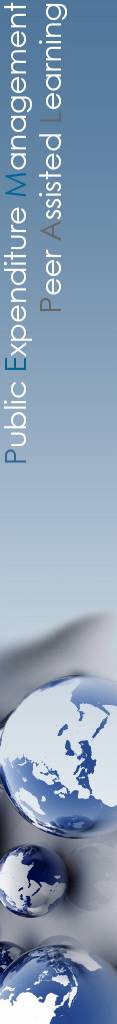 Usporedba unutarnjih usluga: CBSA Kanada
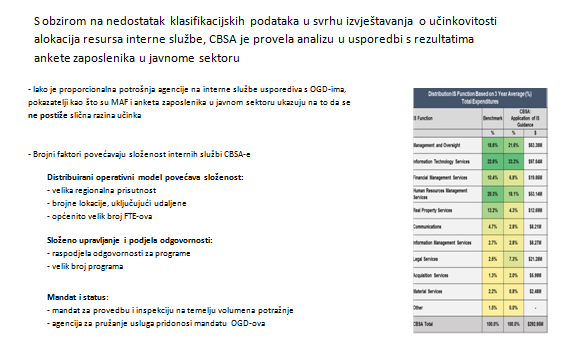 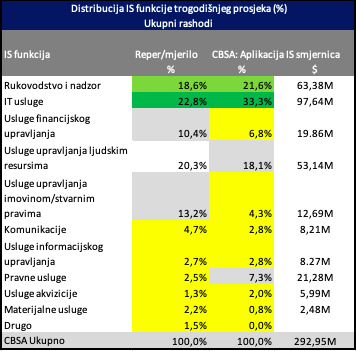 16
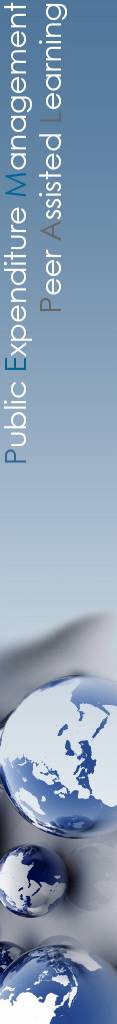 Razine smanjenja troškova agencija
1. razina smanjenja troškova: Smanjenje troškova koji su bili uglavnom nevidljivi zaposlenicima i klijentima. 
može uključivati smanjenje sredstava za putovanja rukovodstva, otkazivanje nekih skupova manje važnosti, ograničavanje voznog parka i troškova održavanja, odgađanje kupnje novih računala i planova za proširenje postrojenja itd. 
2. razina smanjenja troškova: Svi će zaposlenici početi primjećivati i osjećati ta smanjenja troškova. Primijetit će ih i perceptivniji klijenti. Ako se uvedu, 2. razine smanjenja troškova izazvat će emocionalnu reakciju. U ovoj je fazi prikladno:
zaustaviti zapošljavanja (osim ako se očekuje da neka nova funkcija gotovo trenutačno ne donese značajnu korist); 
prestati odgađati otpuštanje zaposlenika u agencijama koji nisu produktivni; 
neke od drugih opcija su smanjenje plaća rukovodstvu visoke razine, pregled podugovarateljskih aranžmana i ugovora s privremenim zaposlenicima.
3. razina smanjenja troškova: Radi se o ekstremnim i najtežim smanjenjima troškova. Kada rukovodstvo agencije počne otpuštati dobre i perspektivne zaposlenike koje si više ne može priuštiti, to je pravo mučenje. 
Međutim, ako dođe to te točke, jedina je druga mogućnost zatvaranje agencije ako je privatna. U javnom sektoru alternativa bi podrazumijevala ukidanje, spajanje ili restrukturiranje.
U razdoblju krize prouzročene koronavirusnom bolešću (COVID-19), posebno u slučaju zemalja članica PEMPAL-a, moguće i izvedive opcije uštede na rashodima bile bi ograničene na smanjenja troškova 1. i djelomično 2. razine (zaustavljanje zapošljavanja, pregled ugovornih aranžmana itd.). Bilo kakva druga smanjenja rashoda i mjere uštede zahtijevale bi temeljit funkcionalan i institucionalan pregled te nije moguće odrediti njihovu prikladnost na temelju brze dubinske analize rashoda.
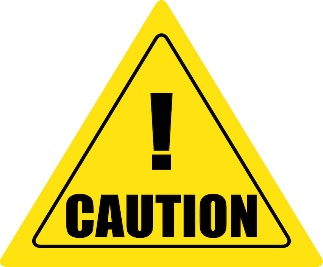 17
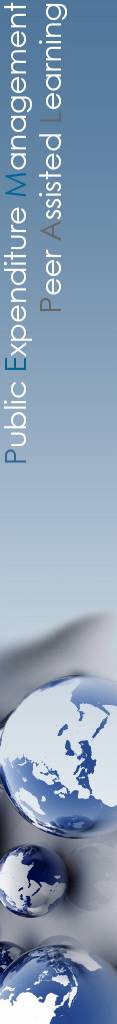 Selektivan pristup kapitalnim projektima
Ilustrativni kriteriji za odgađanje ili poništavanje projekata
18
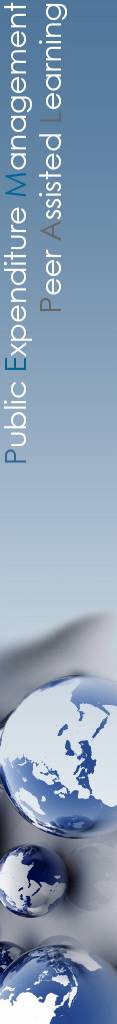 Selektivan pristup kapitalnim projektima
Ilustrativni kriteriji za projekte u paketu stimulativnih mjera
19
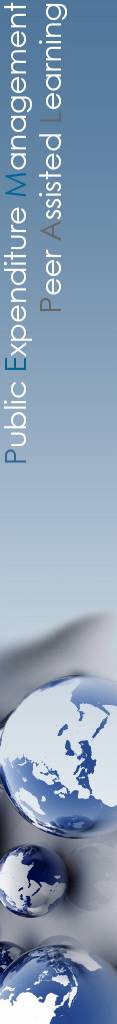 Iskustvo PEMPAL zemalja
Mjere: pregled vladinih programa i ciljanih vrijednosti indikatora učinka (Rusija i Bjelarus), optimizacija javnih ulaganja, uspostavljanje fondova rezervi, revidiranje metodologije izračuna graničnih vrijednosti osnovnih rashoda (Rusija), zaduživanje. 
Smanjenje rashoda; troškovi uprave i održavanja u državnim agencijama, zahtjevi za novim sredstvima financiranja i smanjenja diskrecijskih rashoda, rashodi povezani sa sportskim i kulturnim skupovima i proslavama, javna ulaganja
Izazovi: pritisak rokova; nedostatak kapaciteta, nedostatak metodologije i alata za podršku; otpor i nedostatak suradnje resornih ministarstava, nedostatak regulatornog okvira koji bi omogućio priznanje i podršku procesima efikasnosti i strateškog pregleda. 
Sudionici ankete:  Albanija, Armenija, Azerbajdžan, Bjelarus, Bosna i Hercegovina, Bugarska, Hrvatska, Srbija, Kosovo, Moldova, Ruska Federacija i Kazahstan.
20
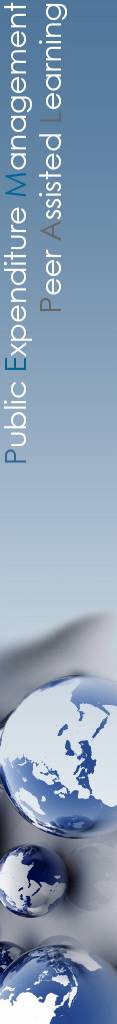 Dopunske/alternativne fiskalne mjere
Mjere ispod crte: ulaganja vlasničkog kapitala, kupnja imovine, preuzimanje dugova, uključujući u okviru izvanproračunskih fondova

Potencijalne obveze: 
jamstva
kvazifiskalne operacije: nekomercijalne operacije javnih poduzeća u ime vlade (podređeni i koncesijski zajmovi, jamstva, paketi mjera potpore i stabilizacijski fondovi itd.)
21
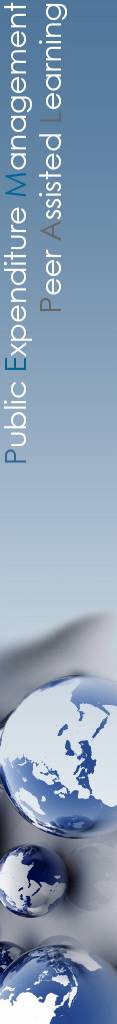 Preporuke: Proces i alati
Preporuka 1.: osigurati političku potporu visoke razine za ključne faze procesa dubinske analize proračunskih rashoda 
Preporuka 2.: pokrenuti dijalog između resornih ministarstava i središnjeg proračunskog tijela i vlade
Preporuka 3.: uključiti ubrzanu dubinsku analizu u redoviti proces planiranja proračuna, institucionaliziranje nekih jednostavnih alata za pregled javnih politika u pogledu analize proračuna
Preporuka 4.: uspostavljanje proračunskih prioriteta u početnim fazama procesa i informiranje o njima, utvrđivanje područja niskog prioriteta koja se mogu razmotriti u pogledu potencijalnih smanjenja troškova i ciljanog smanjenja rashoda
Preporuka 5.: razmotriti opširniju upotrebu digitalnih rješenja u pogledu planiranja i provedbe proračuna
Preporuka 6.: uključiti vanjske stručnjake
Preporuka 7.: razmotriti privremeno ublažavanje formalnih procesa, ovlasti i delegiranja u slučaju potrebe za brzim smanjenjem rashoda ili realokacijom
Preporuka 8.: uspostavljanje mehanizma jasnog političkog nadzora nad procesom, ograđivanja rashoda u pogledu odgovora na krizu prouzročenu koronavirusnom bolešću (COVID-19) i uvođenje aranžmana povećane transparentnosti i nadzora
Preporuka 9.: integriranje obveznih pitanja u pogledu strategije i efikasnosti u proračunske prijedloge, razmotriti spajanje ciljanih (vertikalnih) pregleda sektora sa sveobuhvatnim ili horizontalnim pregledom
Preporuka 10.: razmotriti upotrebu jamstava, izravnih i neizravnih proračunskih zajmova, mjera ispod crte i kvazifiskalnih mjera za ublažavanje fiskalnog utjecaja krize
22
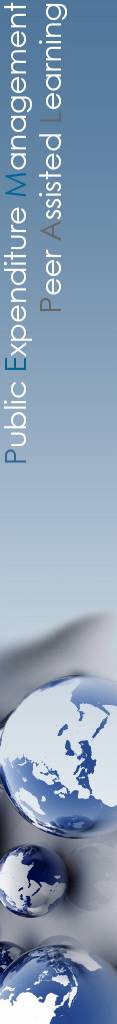 Preporuke: Fokusna područja
Preporuka 11.: razmotriti upotrebu sveobuhvatnog, no relativno površnog pristupa provedbi ubrzanih dubinskih analiza rashoda
Preporuka 12.: fokusirati se na horizontalne analize rashoda bez pribjegavanja temeljitim analizama, uz upotrebu relativno jednostavnih analitičkih alata

Preporuka 13.: upotreba selektivnog pristupa donošenju odluka o smanjenju troškova ili odgađanju kapitalnih rashoda

Preporuka 14.: razmotriti privremene i postupne mjere smanjenja primanja zaposlenika u javnom sektoru
!!! Potrebno je imati na umu moguća ograničenja i negativan utjecaj u većini zemalja članica PEMPAL-a, posebno tijekom krize prouzročene koronavirusnom bolešću (COVID-19). Što se tiče ubrzane analize, mogućnosti bi mogle biti ograničene na zaustavljanje zapošljavanja te, u rijetkim slučajevima, bonusa i dobrovoljnih odricanja službenika viših razina. 

Preporuka 15.: pregledati troškove održavanja državnih agencija kako bi se utvrdile moguće uštede i smanjenja rashoda: mogli bi biti najbezbolniji

Preporuka 16.: razmotriti angažiranje vanjskih eksperata za ciljane preglede u području socijalne pomoći: poboljšanjem u upravi, kanalima isporuke i ciljanju socijalnih transfera može se stvoriti značajan fiskalni prostor
23
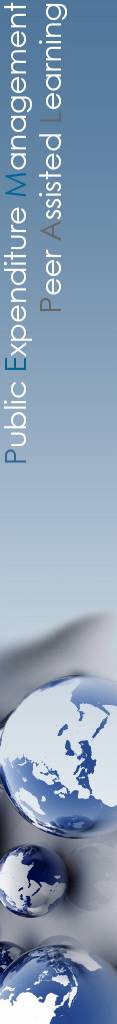 Zaključne napomene
Savjet za srednjoročno i dugoročno djelovanje

osnažiti informatičke i tehnološke kapacitete i proširiti upotrebu digitalnih rješenja
poduzeti korake u pogledu okvira planiranja proračuna prema učinku i upravljanja kako bi se nadoknadili nedostaci podataka i poboljšala njihova kvaliteta
uspostaviti rezerve za nepredviđene rashode te ih redovito nadopunjavati u normalnijim uvjetima 
poduzeti korake u pogledu okvira upravljanja i postavljanja prioriteta u javnim ulaganjima
ojačati funkciju unutarnje i vanjske revizije u svrhu podrške prijeko potrebnoj naknadnoj odgovornosti u vezi s potrošnjom povezanom s krizom prouzročenom koronavirusnom bolešću (COVID-19)
izraditi plan povratka održivom fiskalnom sustavu, poduzeti korake u pogledu poboljšanja okvira fiskalnog upravljanja
razmotriti izvedivost provođenja postupka optimizacije javnog sektora prilikom povratka u uobičajeno stanje
24
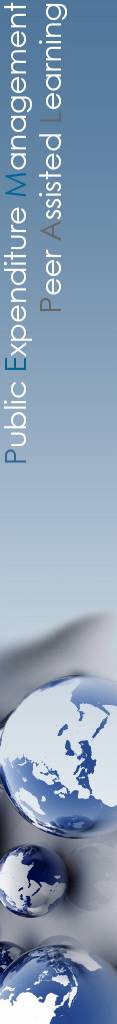 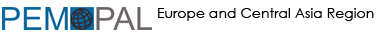 Hvala na pozornosti!

Svi relevantni materijali sa skupova PEMPAL-a dostupni su na engleskom, ruskom i bosansko-hrvatsko-srpskom na sljedećoj poveznici: www.pempal.org
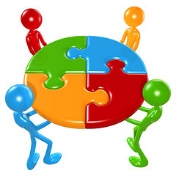 25